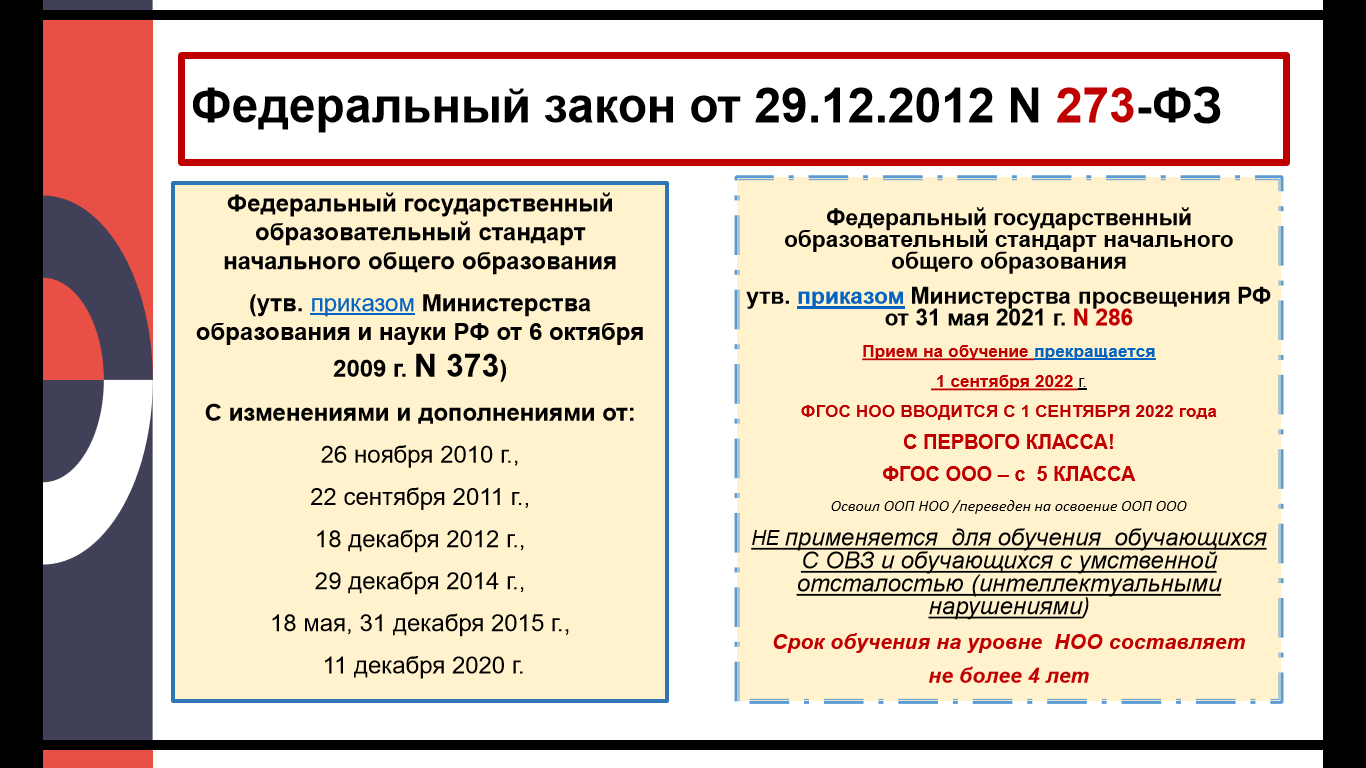 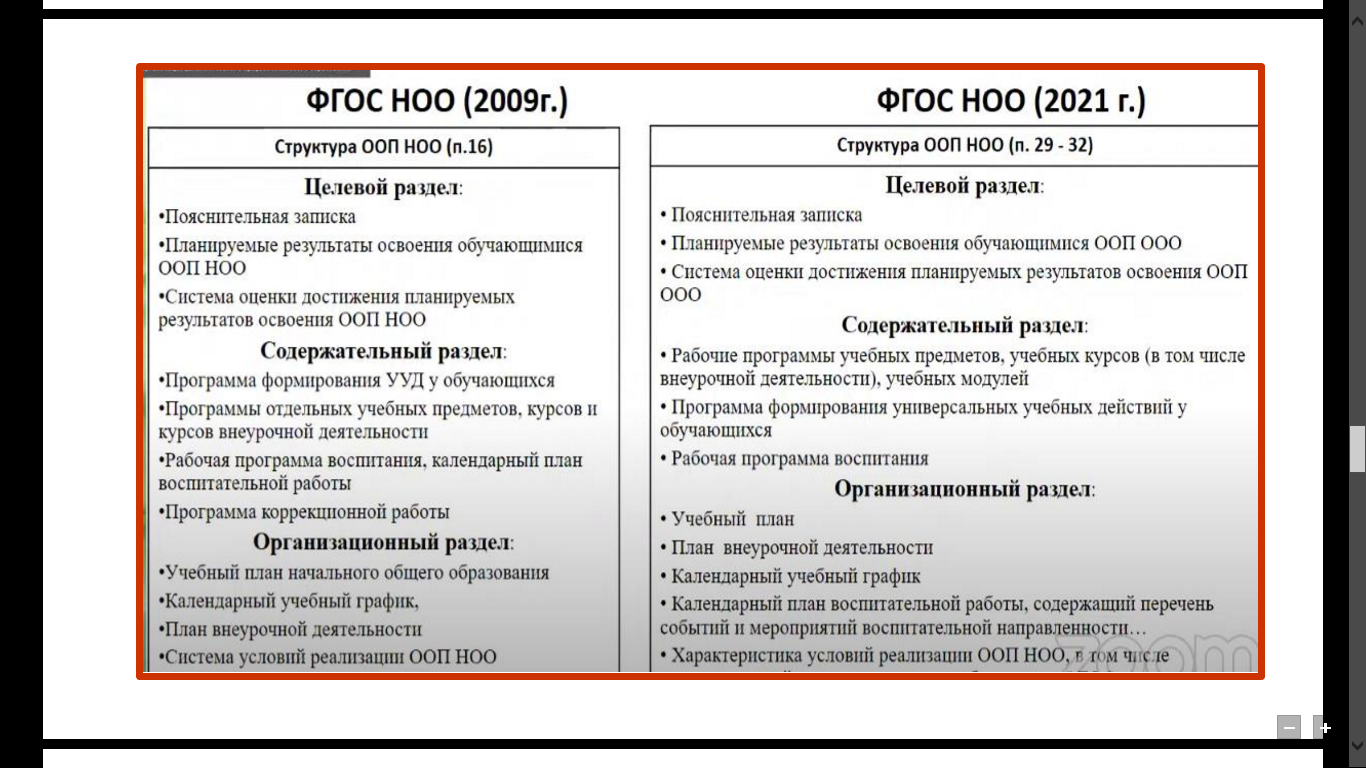 Планируемые результаты
Метапредметные и личностные результаты, как и прежде, требуют системно-деятельностного подхода. Они конкретно определяют требования к личностным и метапредметным образовательным результатам. Если в старых стандартах эти результаты были просто перечислены, то в новых они описаны по группам.
Личностные результаты группируются по направлениям воспитания.
Метапредметные результаты группируются по видам универсальных учебных действий: 
• овладение универсальными учебными познавательными действиями – базовые логические, базовые исследовательские, работа с информацией;
 • овладение универсальными учебными коммуникативными действиями – общение, совместная деятельность;
 • овладение универсальными учебными регулятивными действиями – самоорганизация, самоконтроль. 
В прежних ФГОС личностные и метапредметные результаты описывались обобщенно. А в новых – каждое из УУД содержит критерии их сформированности.
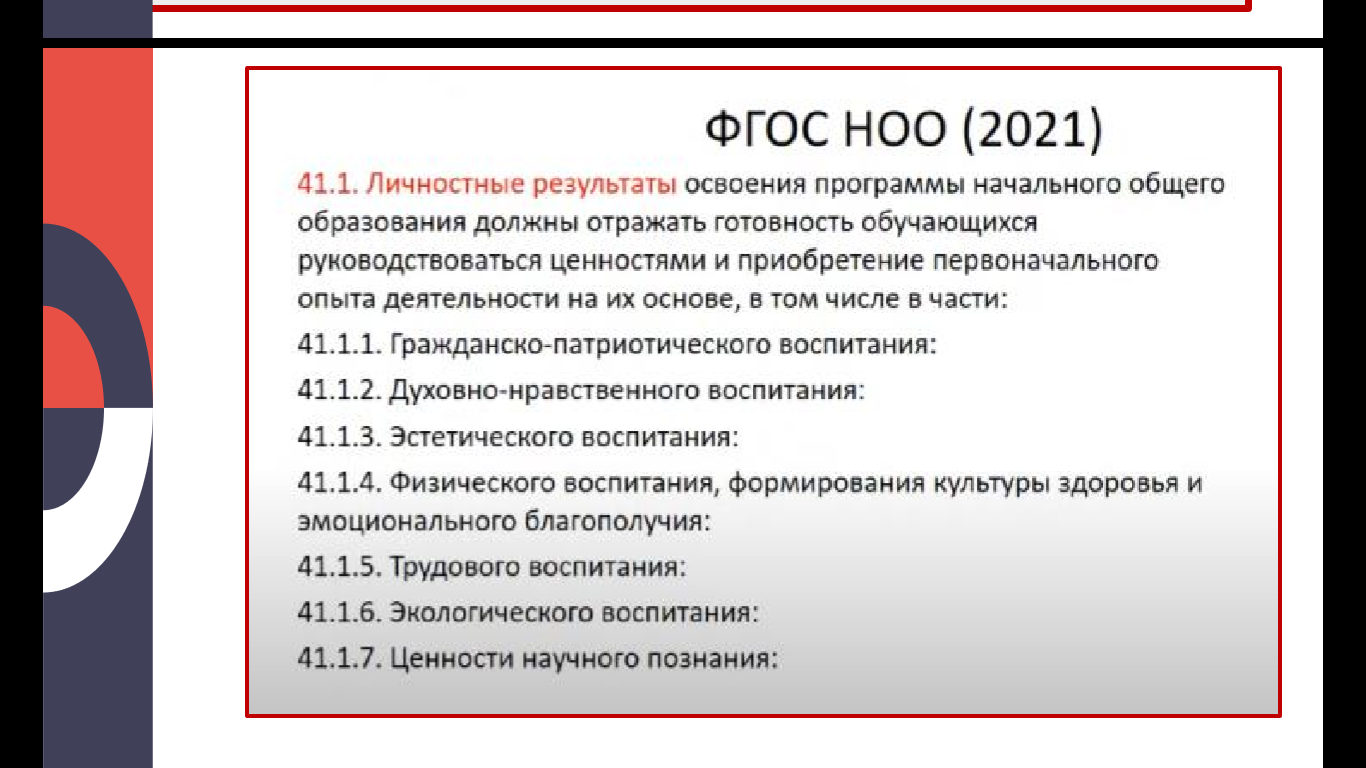 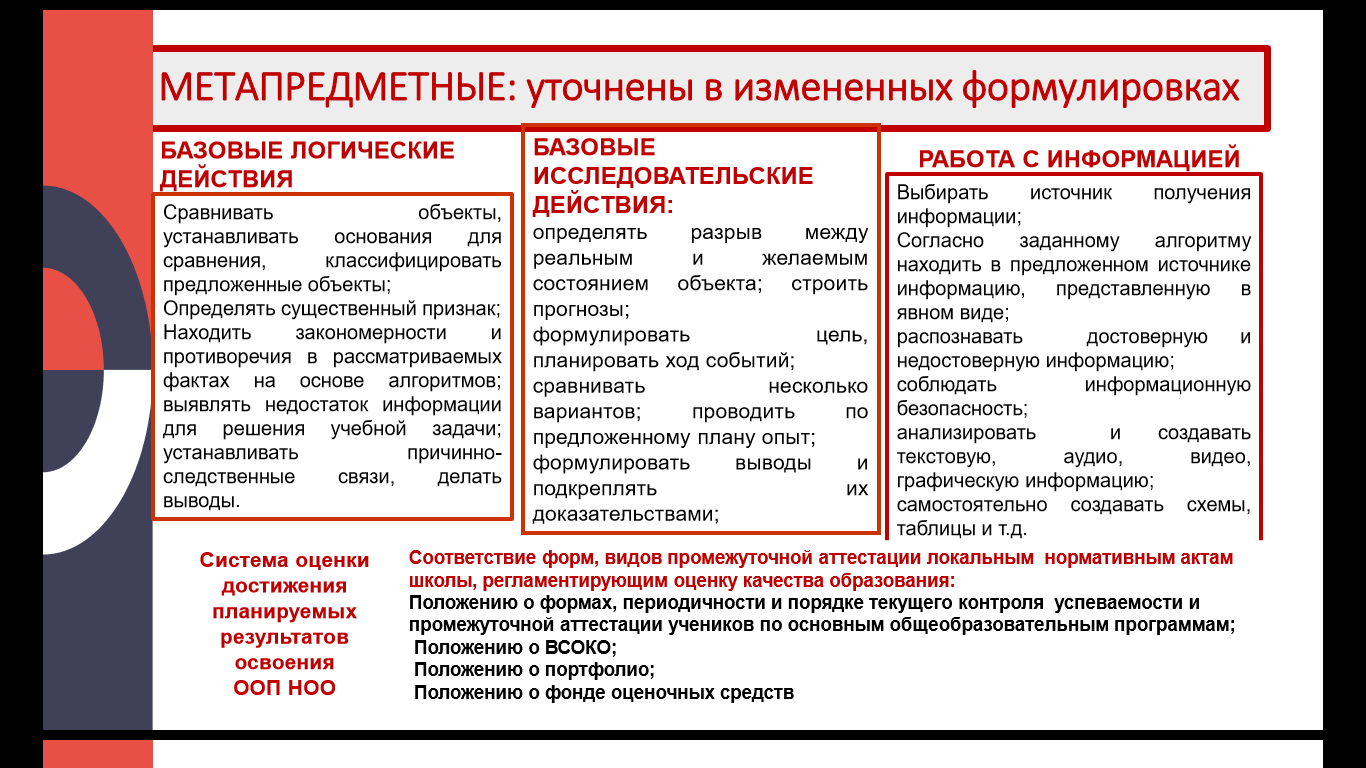 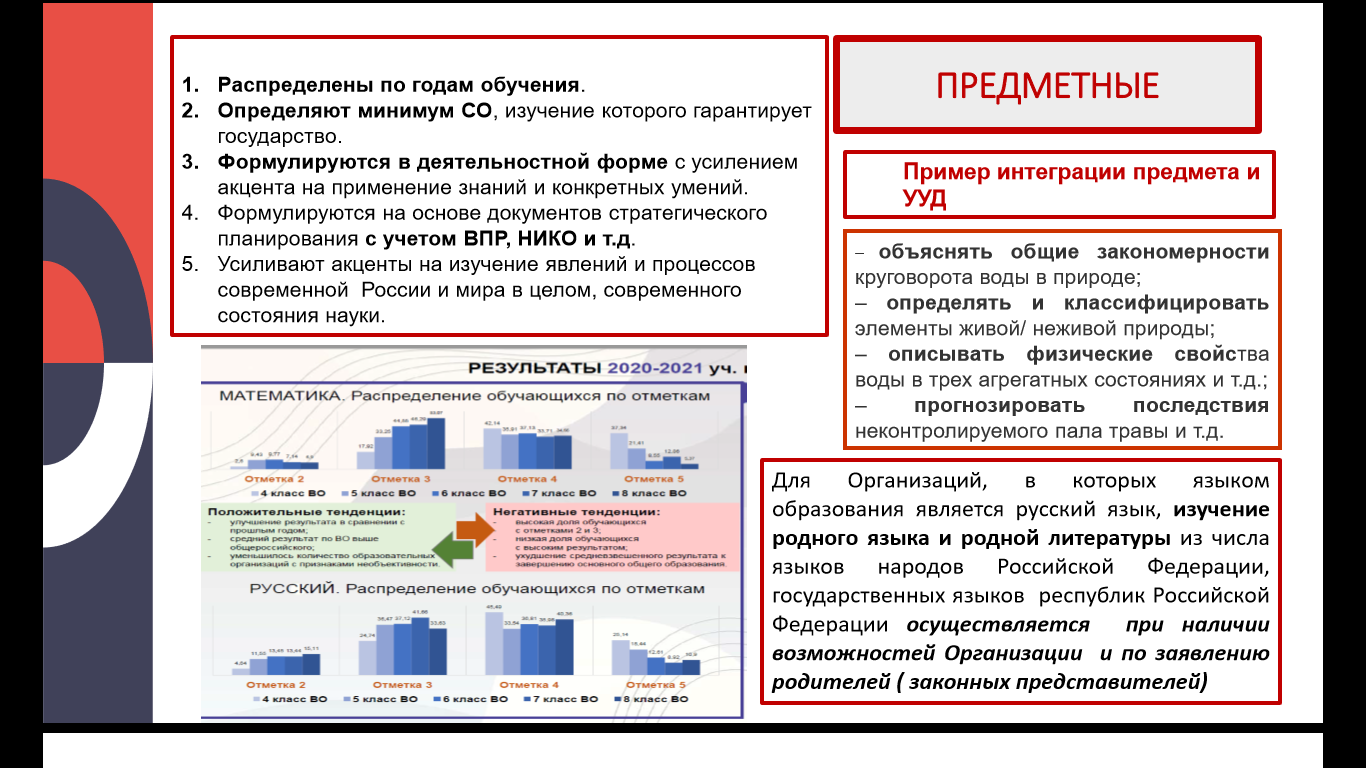 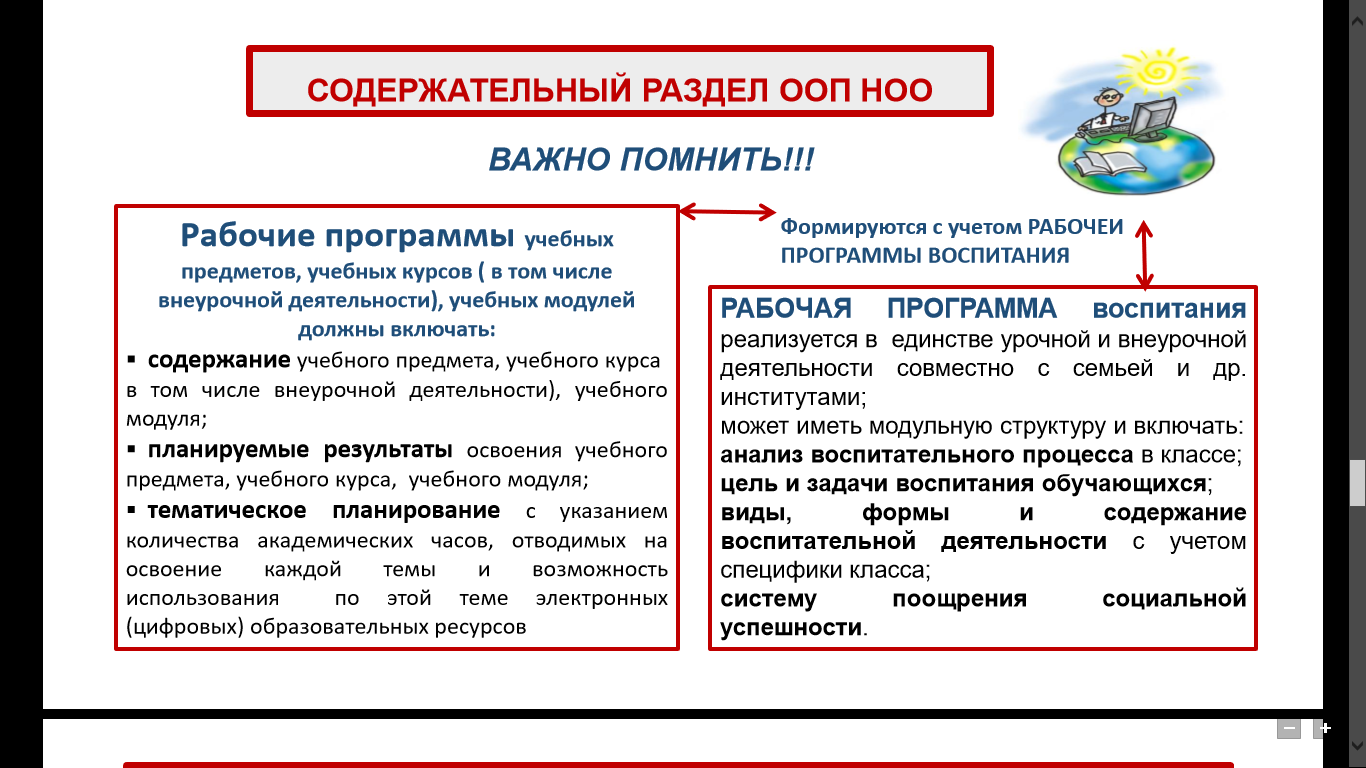 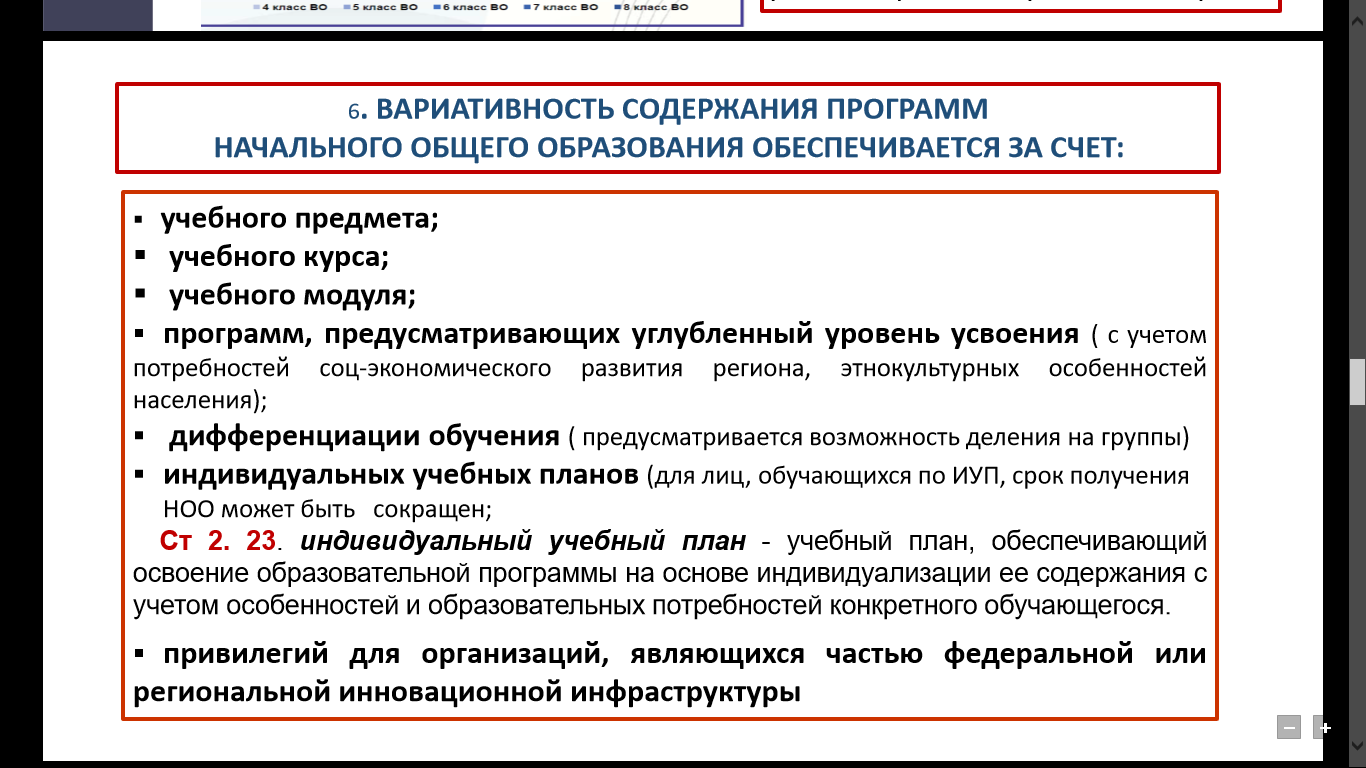 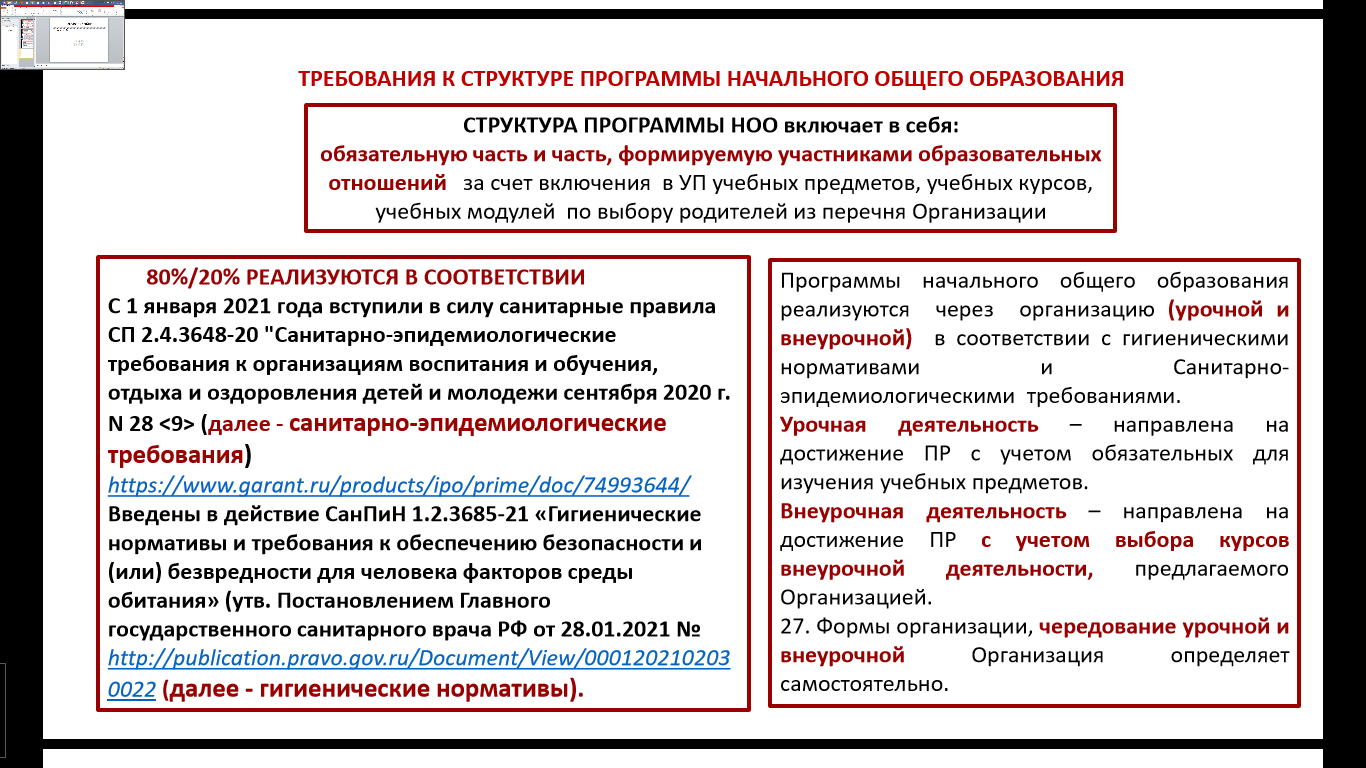 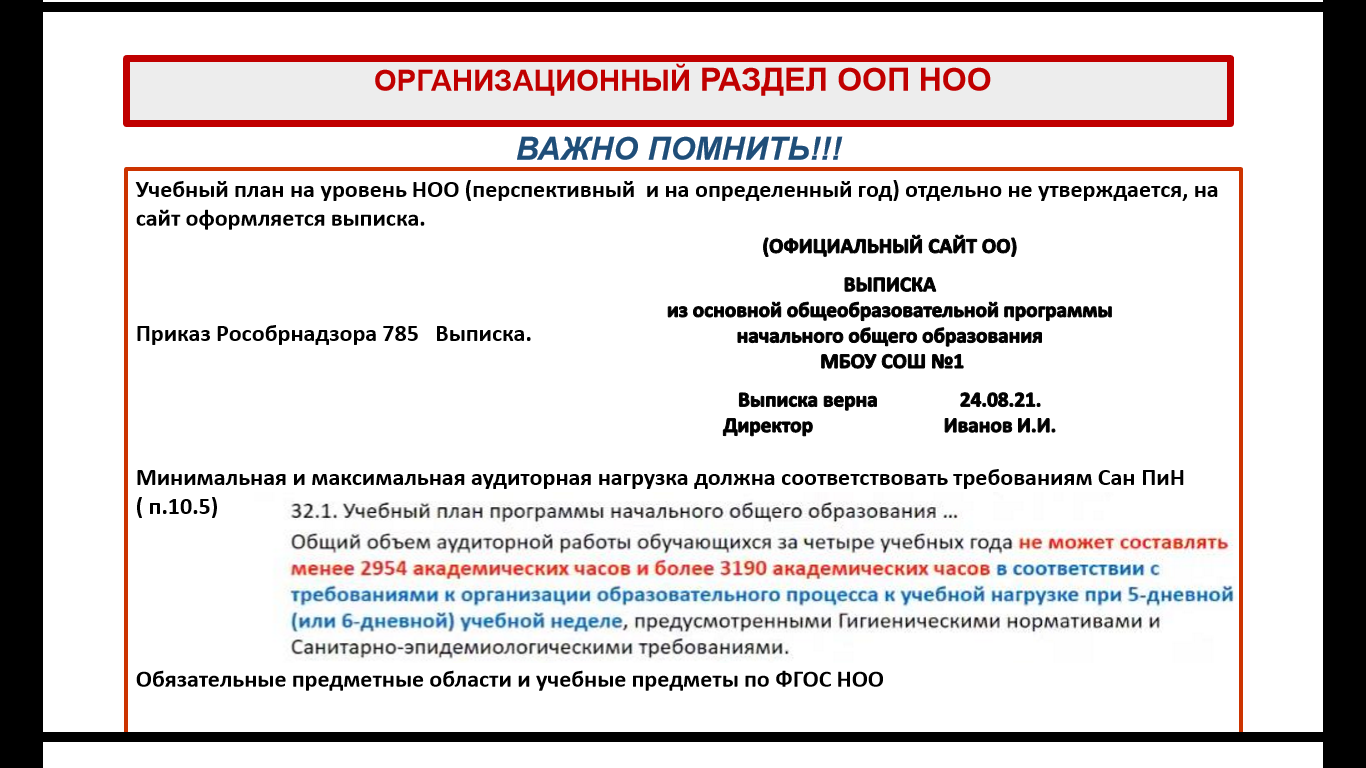 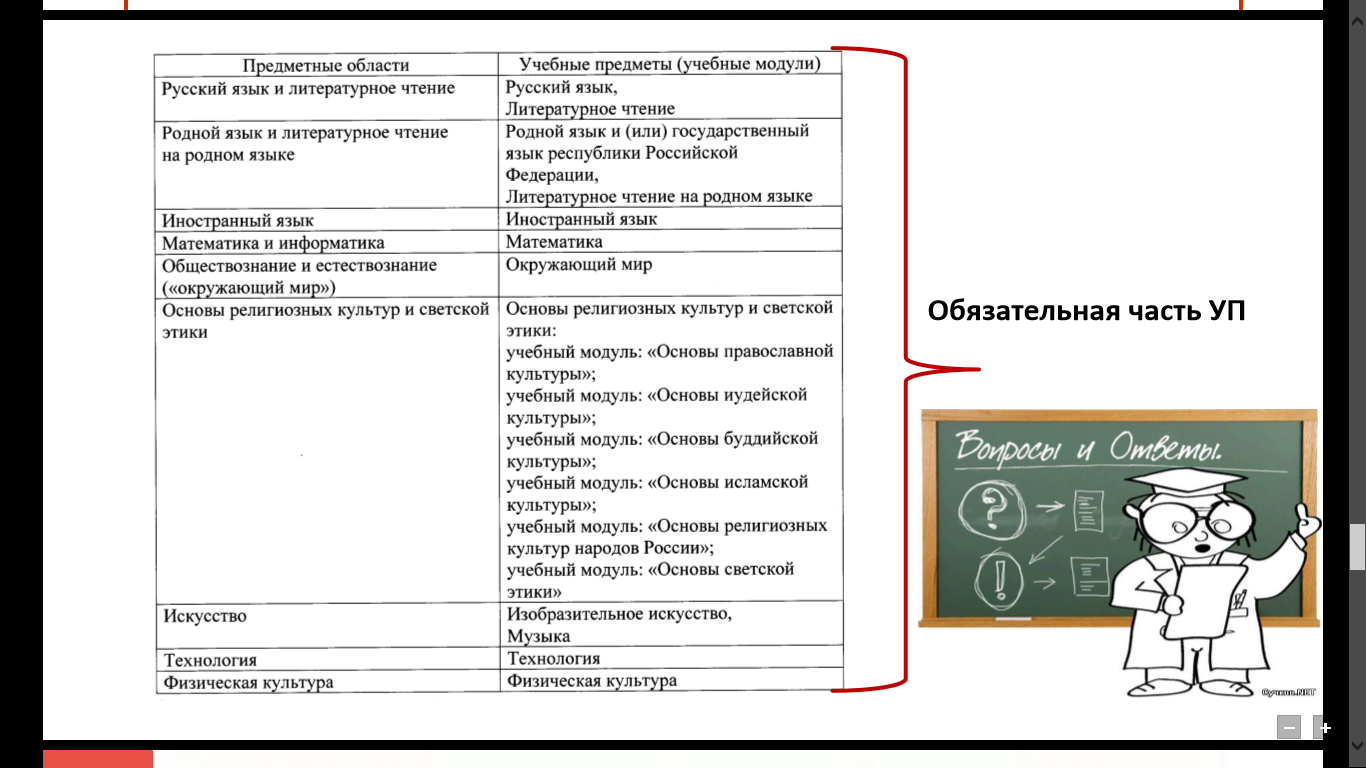 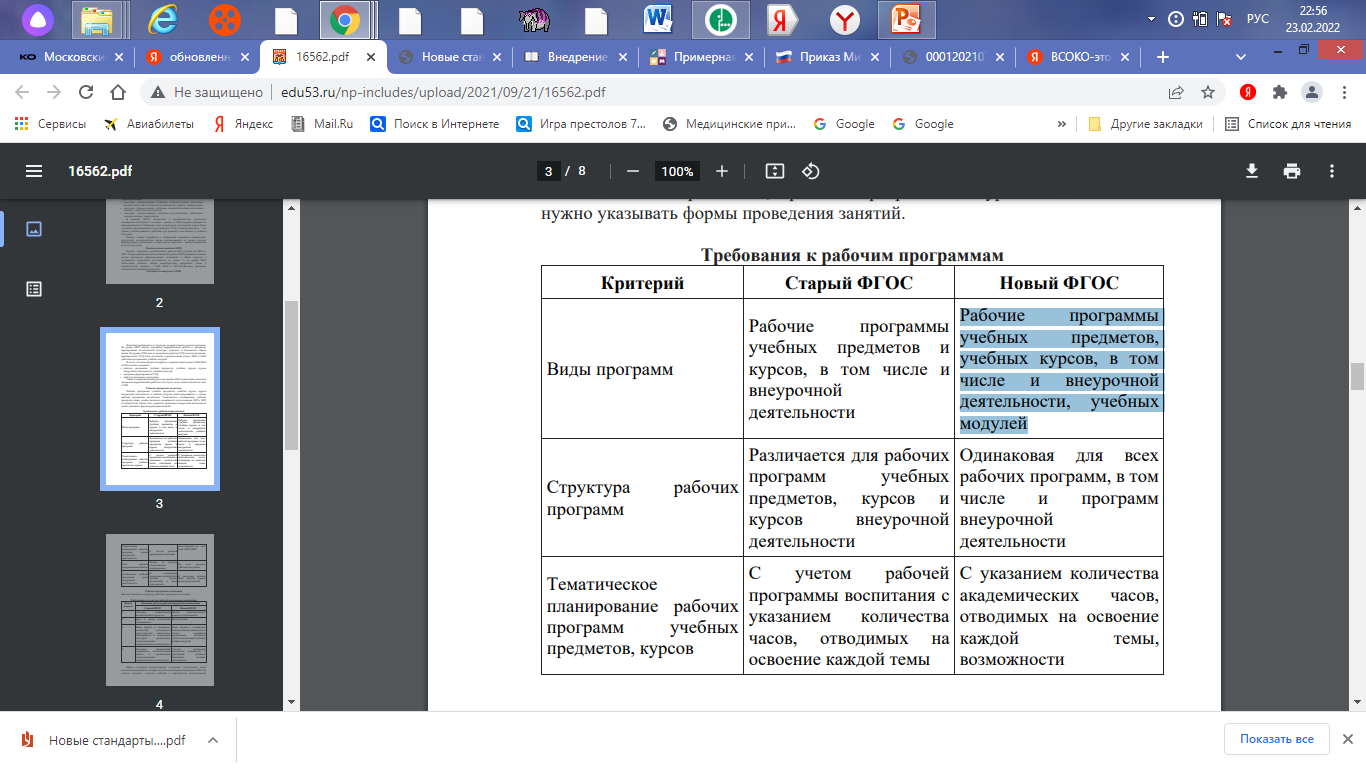 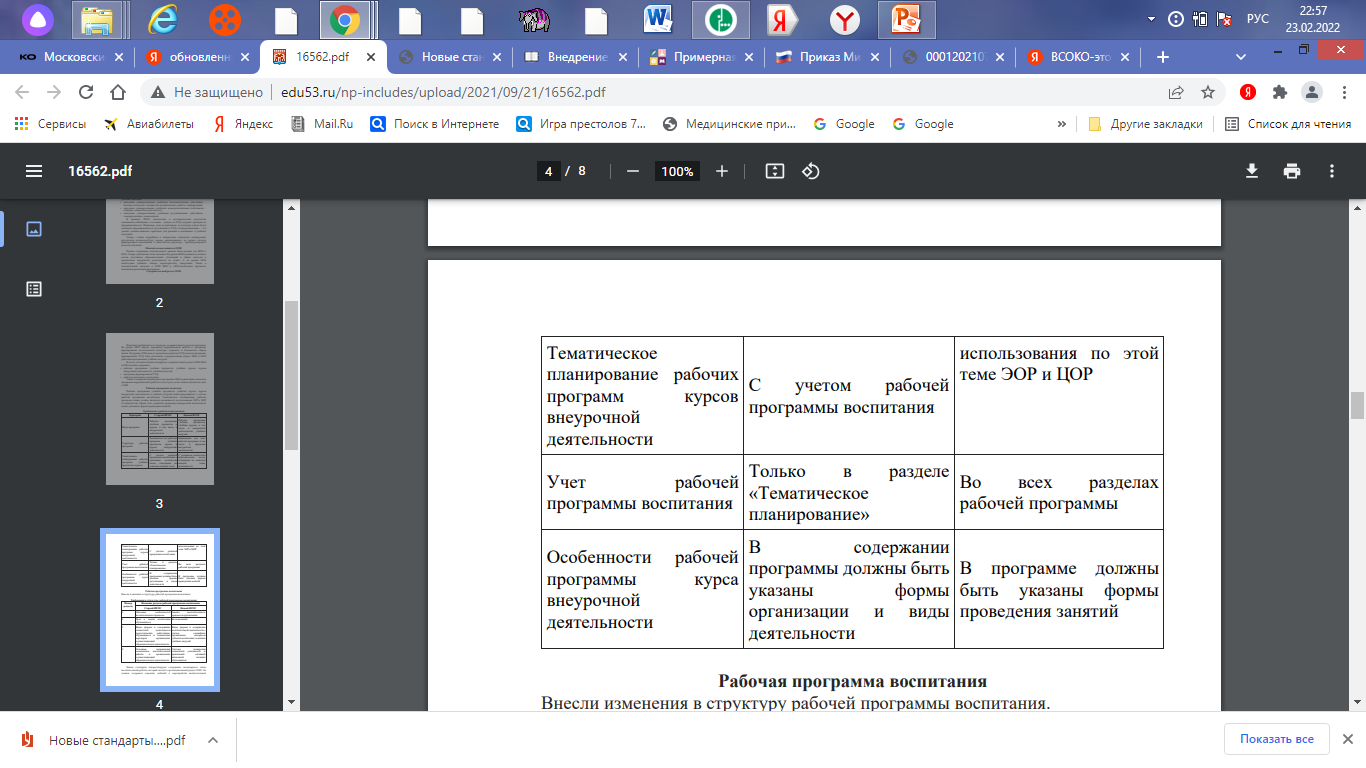 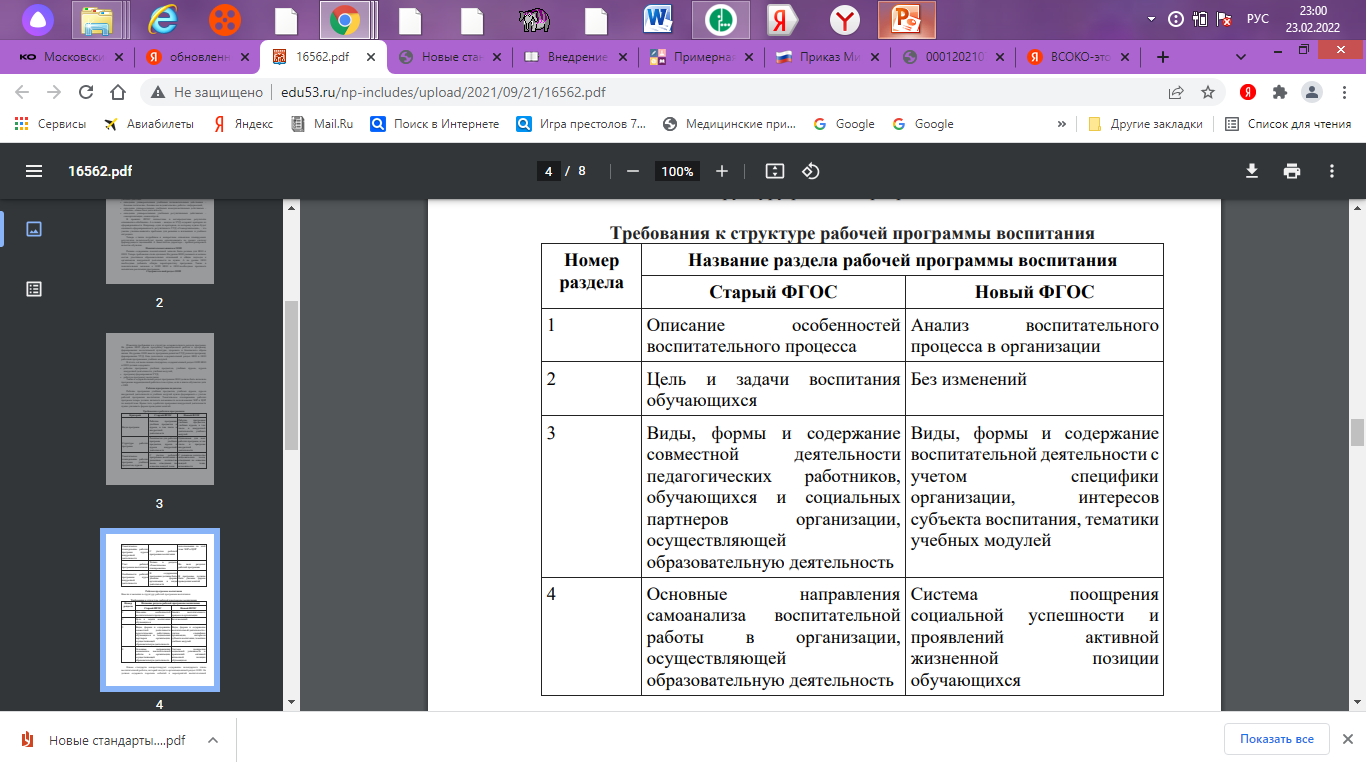 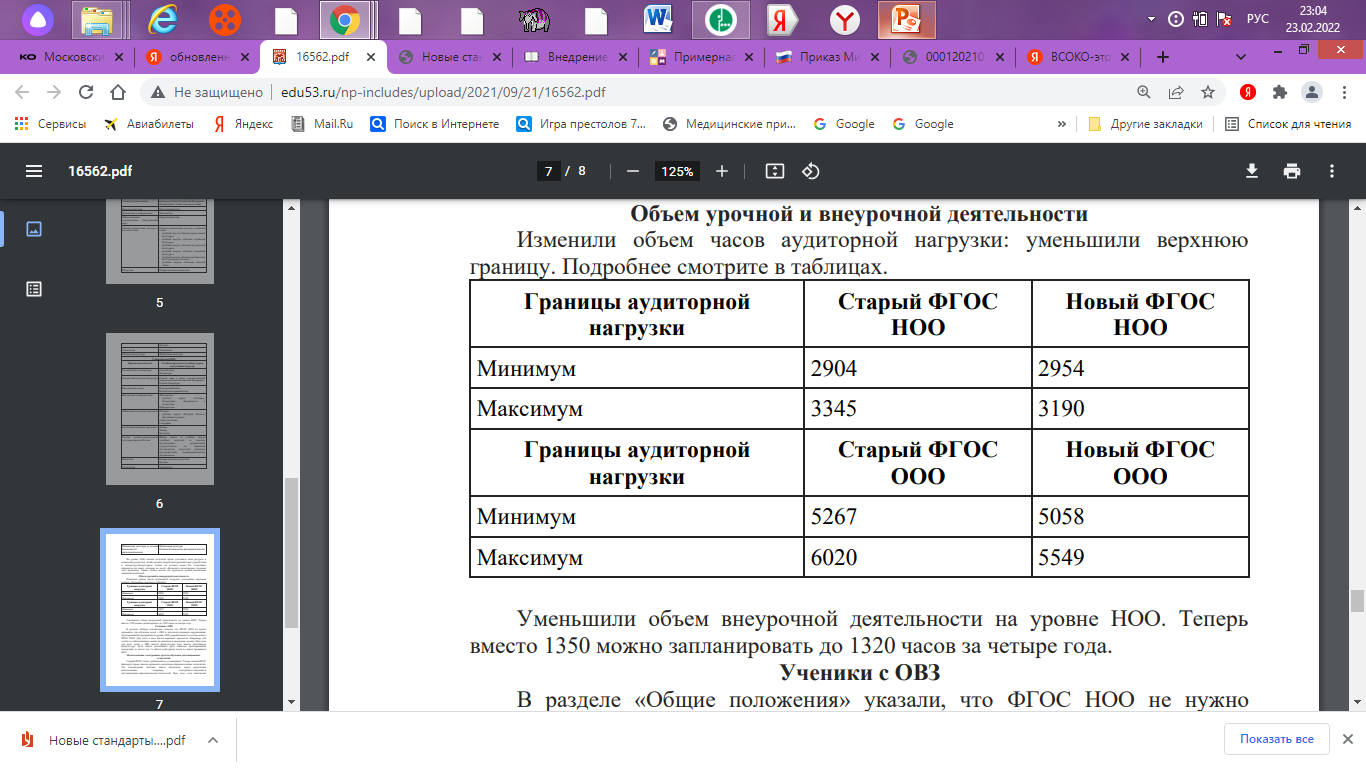 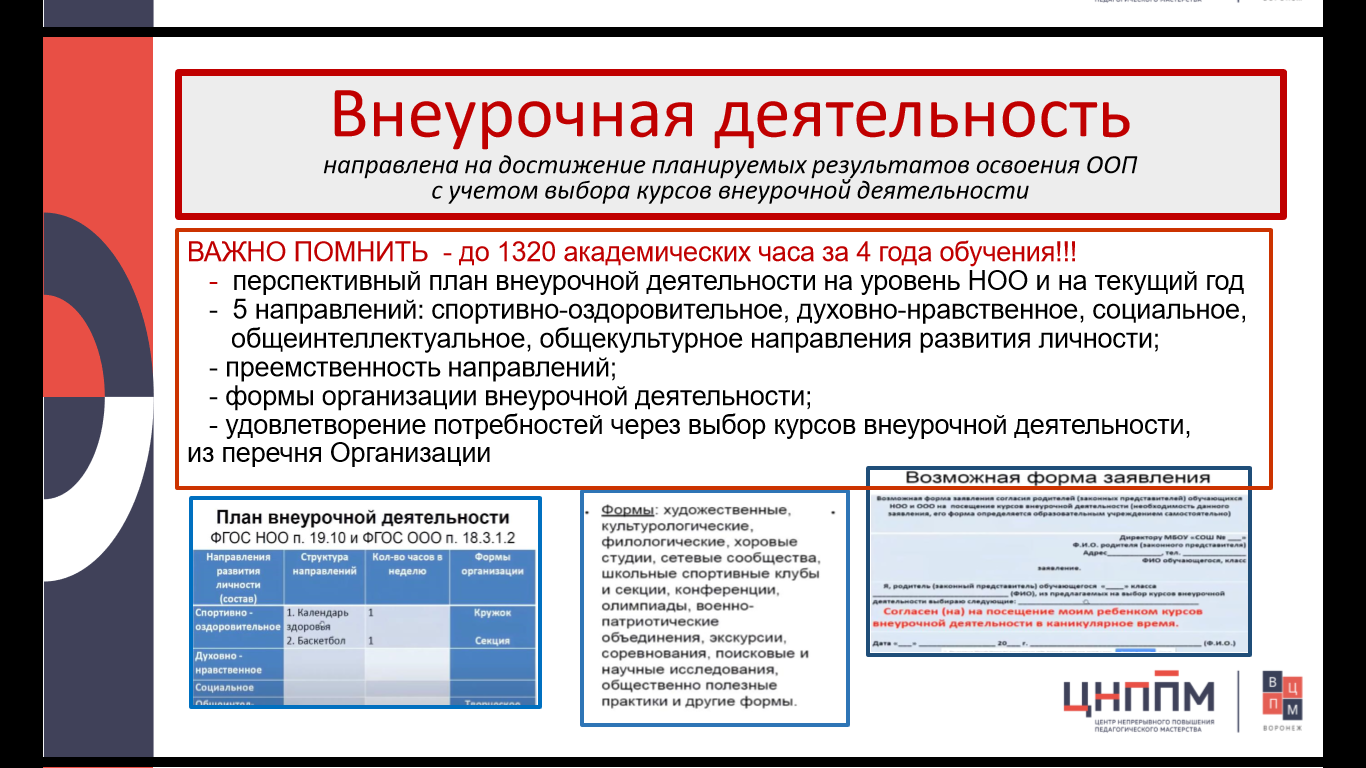 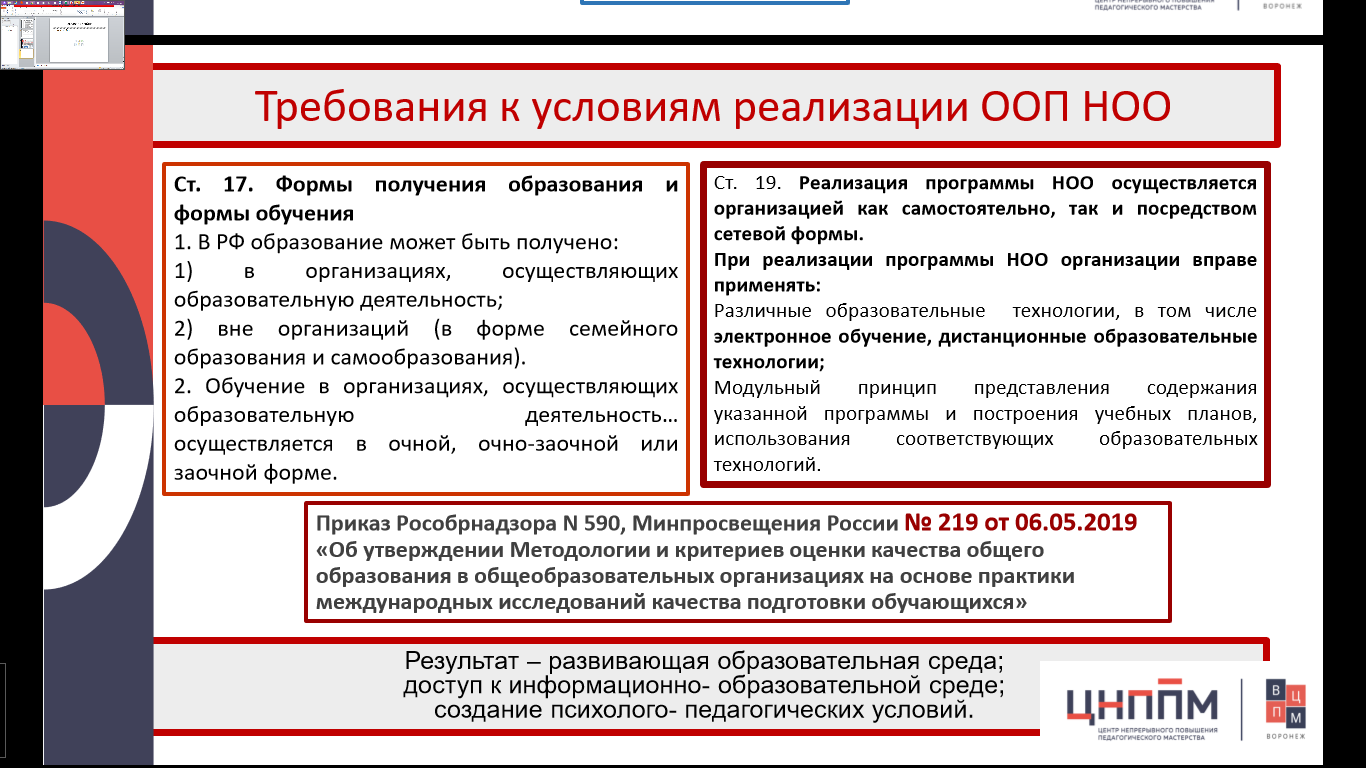